EU-s pályázati lehetőségek a háztartások számára
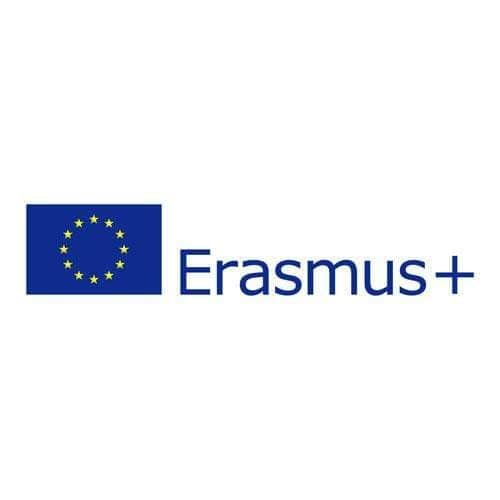 Mi is az a pályázat?
1.Háztartási gépek lecserélése:
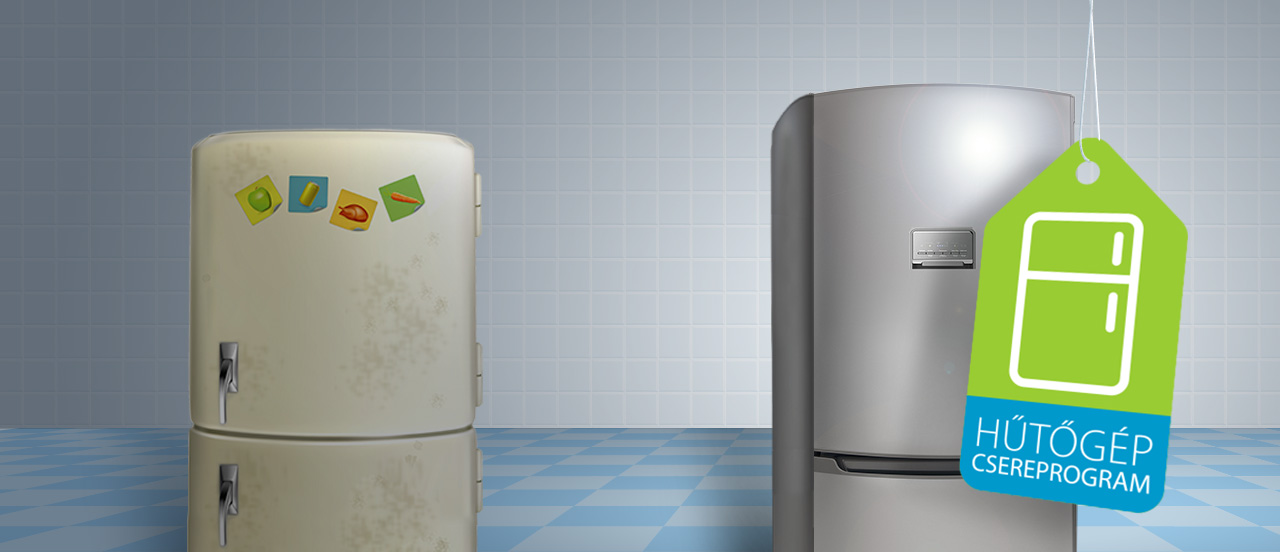 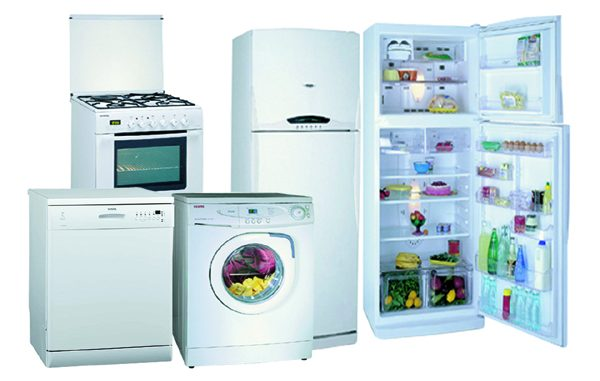 2. Nyílászáró csere program:
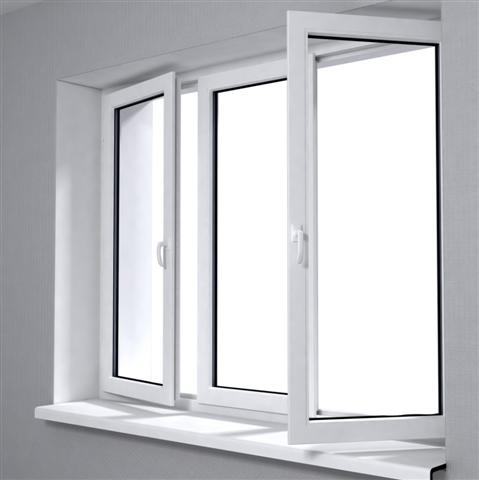 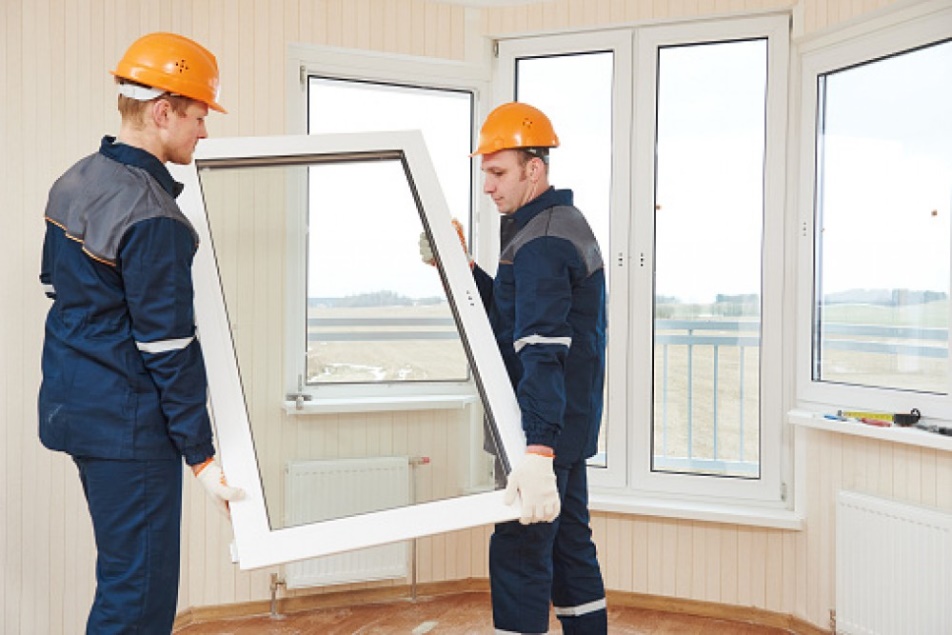 3. Napelem pályázatok a családi házakra
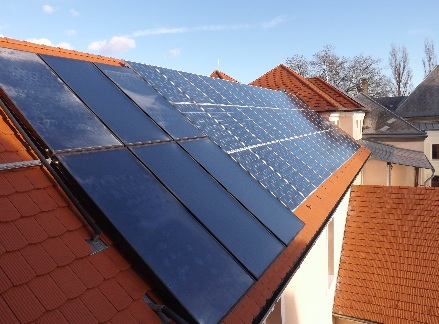